Discussion on DRU Indication Follow-up
Date: 2024-11-10
Authors:
Slide 1
Background
11bn supports the distributed tone RU (DRU) for a TB PPDU transmission, where the DRU means an RU consisting of subcarriers spreading across a certain bandwidth [1]. 
As discussed in [2], to know which DRU is allocated, the following information is needed:
RRU Indication
It is actually a DRU & The corresponding DBW (distribution bandwidth)







In this contribution, we further discuss the details of DRU indication.
After knowing it is a DRU and its corresponding DBW, the indicated RRU is mapped to a specific DRU.
Figure 1 DRU Indication
Slide 2
Indication of DBW
After knowing the corresponding RRU and DBW of a DRU, the accurate position of a DRU can be determined.
The corresponding RRU could be indicated by the conventional method.
To indicate whether it is a DRU and its corresponding DBW, two directions have been discussed [2-4]:
Per-User Indication
Common Indication

In the subsequent slides, we further discuss the performance of three options related to the above two directions .
Slide 3
Per-User Indication of DRU: Opt. A
To indicate the DRU, one simple and natural thought is to convey the DBW related information in the User Info field of each user.
The following green block shows an example:
Figure 2 Per-User Indication of DBW
Slide 4
Example of Per-User Indication: Opt. A
Regarding the details of the DBW related information, an example is further shown below:
Each User Info field comprises 2 or 3 additional bits to indicate the DBW related information.









Note that it may be hard to get so many additional bits for the DBW related indication. Thus in [4], repurposing several bits in the User Info field for DRU indication is proposed, which is shown in the next slide (Opt. B).
Table 1 DBW Related Information
Slide 5
Per-User Indication of DRU: Opt. B
To enable repurposing some bits in the User Info field for DBW indication, a 4-bit bitmap is proposed in [4] to show the DRU/RRU status of each 80 MHz.
Three parts are needed for the DRU indication:
RRU indication
DRU/RRU Indication per 80 MHz
DBW indication
Because of the 4-bit bitmap, the DBW Indication could reuse some existing bits.
Table 2 DBW Indication in DRU Transmission
Figure 3 DRU/RRU Indication per 80 MHz
Slide 6
Common Indication of DRU: Opt. C
Different from the per-user indication, the common indication can also be used to notify the DRU, saving the overhead in User Info fields:
Since the DBW pattern in each 80 MHz is limited to only several types, a table with 80 MHz granularity could be used to indicate the DBW of RUs related to that 80 MHz.
Opt. C shows the DBW patterns with a granularity of 80 MHz.
Note 1: The common indication could be in the Common Info field or Special User Info fields.
Note 2： DBW 60 MHz, DBW 160 MHz, DBW 20 + 20 MHz and DBW 40 MHz (for puncturing case 1001) can also be included in the indication.
Table for each 80 MHz
20 + 20 + 40 (DBW)
40 + 20 + 20 (DBW)
The same table
The same table
The same table
Containing sixteen 20 MHz sub-channels (320 MHz)
Figure 4 An example of common Indication
Slide 7
Available Bits for Opt. C
The DRU indication could be in the following places:
Common Info field
Special User Info field
Additional Special User Info field used for DRU (No need to exist if there is no DRU)
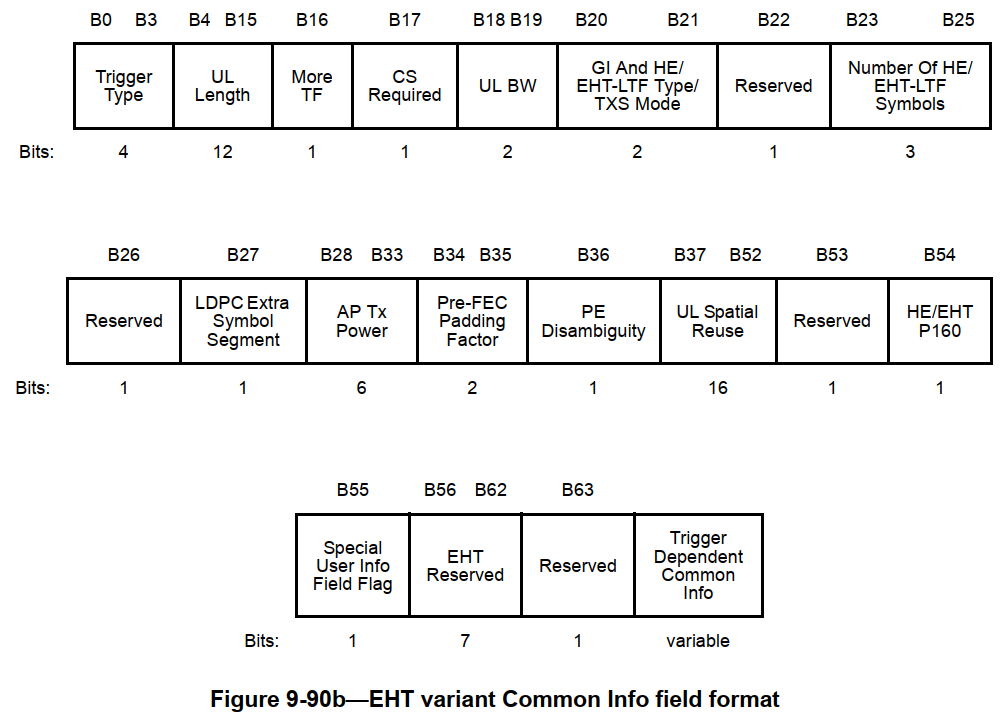 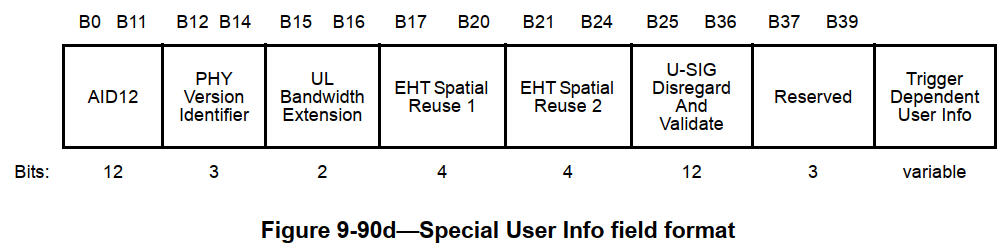 Comparison
The comparison of the previous three DRU indications is shown below: (Note: The RRU indication is not considered in the comparison because all the options need it):
Opt. A: Per-User Indication (without Common Part)
Opt. B: Per-User Indication + Common Part
Opt. C: Common Indication
Suggest using this Opt. C
Note: For Opt. C, if the indication is put into a special DRU related User Info field, there is no overhead in the case of pure RRU transmission.
Slide 9
Summary
In this contribution, we further share some thoughts on the DRU indication:
Compared with Opt. B and Opt. A, Opt. C is relatively simple and saves the overhead in User Info fields.

Suggest indicates the DRU in the common part (such as the Common Info field or Special User Info field).
Slide 10
References
[1] Alfred Asterjadhi, TGbn Motions List - Part 1, 802.11 DCN 2024/171r6
[2] Mengshi Hu, et al., Distribution Bandwidth of DRU - Follow up, 802.11 DCN 2024/1130r1
[3] Eunsung Park, et al., Signaling for DRU in Trigger Frame, 802.11 DCN 2024/1471r1
[4] Shengquan Hu, et al., Signaling for DRU Transmission, 802.11 DCN 2024/1489r0
Slide 11
Straw Poll #1
Do you agree to include the following into the 11bn SFD?
For DRU indication, the distribution bandwidth information is notified in the Common Info field or the Special User Info field of a trigger frame. 



Y
N
A
Slide 12
Straw Poll #2
Do you agree to include the following into the 11bn SFD?
For DRU indication, the information of whether a frequency subblock corresponds to RRU or DRU is indicated in the Common Info field or the Special User Info field of a trigger frame. 
Where the distribution BW information exists is TBD.



Y
N
A
Slide 13
Straw Poll #3
Do you agree to include the following into the 11bn SFD?
11bn defines distribution bandwidth of 20 MHz, 40 MHz, 80 MHz and 160 MHz.
The distribution bandwidth is the bandwidth that a DRU spans over.
The distribution bandwidth is smaller or equal to the PPDU bandwidth.

Y
N
A
Slide 14